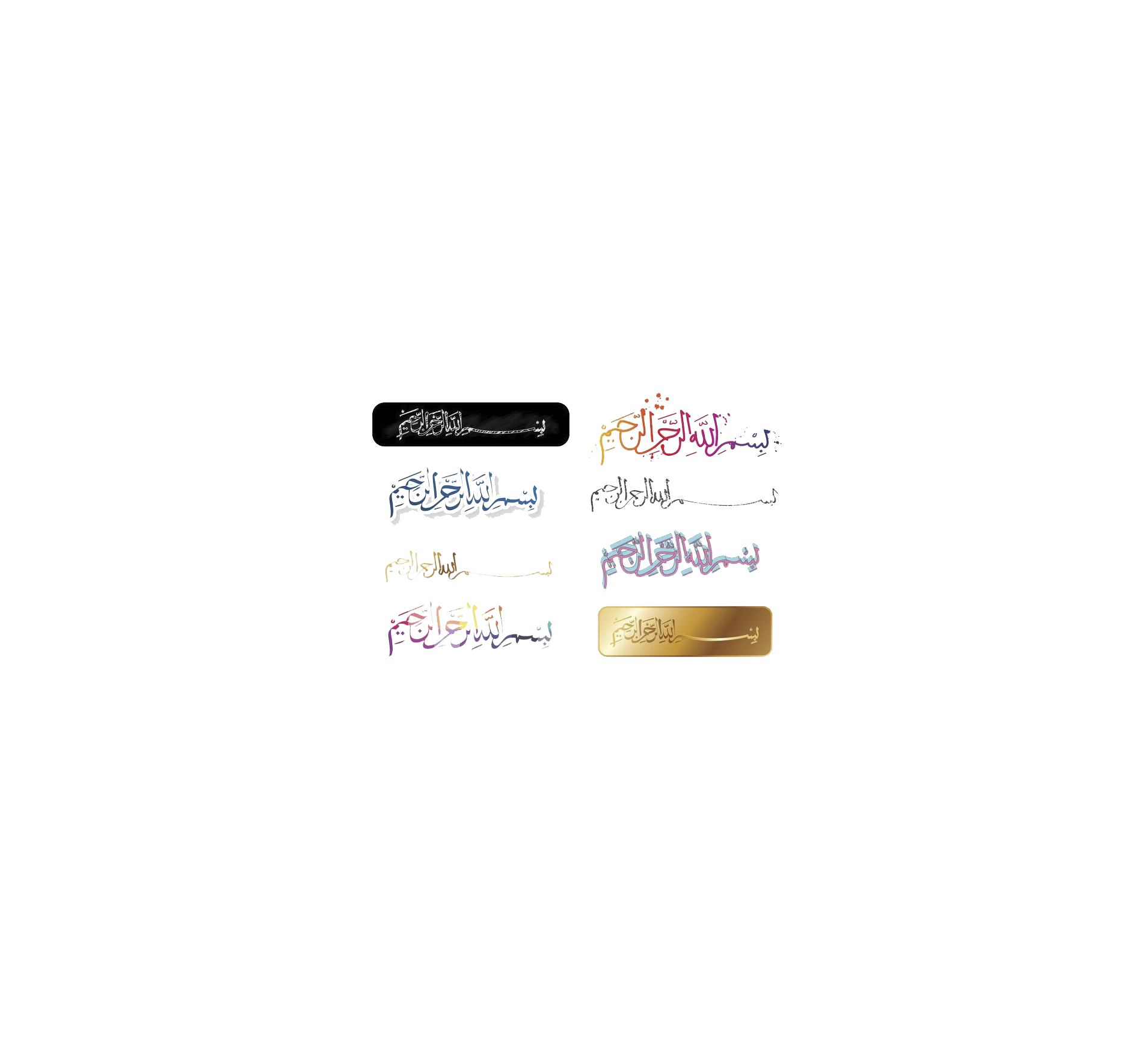 مراجعة شاملة مادة دراسات إسلامية
الصف : الرابع 
الفصل الدراس الثاني 1443
المعلمة : إيمان التميمي
لاتنسوني من دعواتكم
قال تعالى :
( وَقُلْ رَبِّ زِدْنِي عِلْمًا )

آية 114سورة طه
دراسات إسلامية
أولا : توحيد
أحدد المصطلح المناسب لكل تعريف :
مراتب الدين – العبادة  – توحيد الأسماء والصفات
                                العبادات الظاهرة – العبادات الباطنة

1- (                           ) وهي التي تكون ظاهرة بأن نراها ونسمعها 
2- (                            ) الإيمان بأسماء الله وصفاته المذكورة في القرآن والسنة 
3- (                             ) كل مايحبه الله ويرضاه من الأقوال والأعمال                                       
                                          الظاهرة والباطنة                                                                
5- (                            ) وهي التي محلها القلب.
العبادات الظاهرة
توحيد الأسماء والصفات
العبادة
العبادات الباطنة
هيا نكمل معا خريطة المفاهيم
أركان العبادة :
الخوف من الله
رجاء الله
محبة الله
اختار الإجابة الصحيحة:
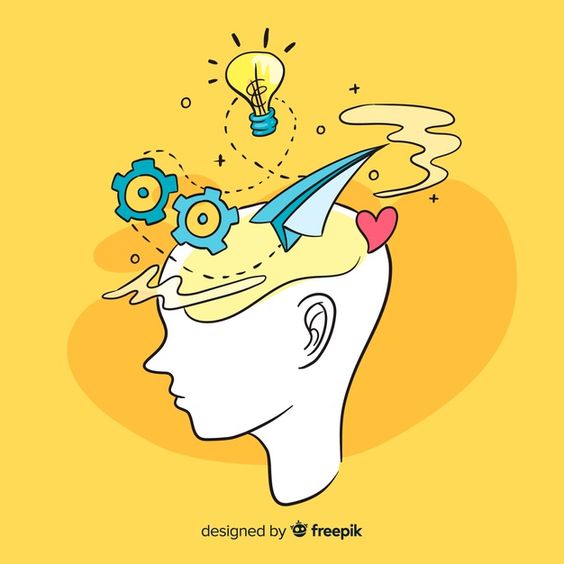 1- من العبادات الظاهرة :
         النية – قراءة القرآن - الإخلاص
2- من العبادات الباطنة :
          محبة الله – الحج – الصوم 
3- يكون الأكل والشرب عبادة نثاب عليها إذا نوينا به :
           الشَبَع– التقوي على طاعة الله – قوة الجسم 
4- من الصفات المنفية عن الله تعالى :
           الظلم  – العدل – الكرم
مهارة 
الاختيار 
والتعيين
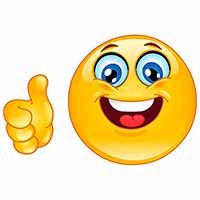 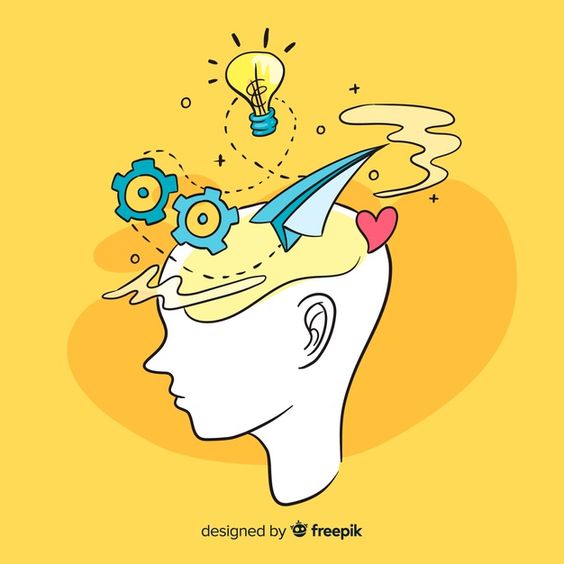 مهارة الاختيار والتعيين
اختار الإجابة الصحيحة:
1- مصادرإثبات أسماء الله وصفاته :
           القصص  – القرآن والسنة – كتب التاريخ
2- عدد أسماء الله تعالى  :
     خمسون اسماً   – تسعة وتسعون اسماً – ستون اسماً 
3-  الصفة المشتقة من اسم الله " العزيز" :
           الخَلْق – الرحمة – العزة 
 4- اسم الله الوارد في قوله تعالى :(ياأيها الإنسان ماغرك بربك الكريم ).
           الخالق – الكريم  – السميع
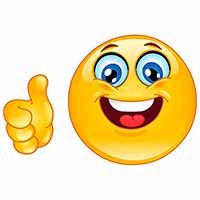 اربط بين اسم الله المناسب للدعاء :










        ارزقني مالاً حلالاً                أكرمني بطاعتك             ا غفر لي ذنوبي
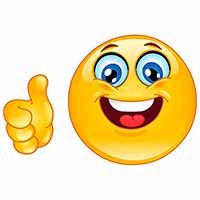 ياكريم
ياغفور
يارزّاق
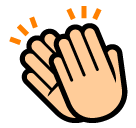 أكمل الفراغ ...
1- أركان العبادة محبة الله و ....................... ورجاء الله.
2- معنى أن أسماء الله حسنى  .....................................
3-  من أعظم أنواع العبادة دعاء الله بـــ ..........................
4- الصفة المشتقة من اسم الله الحكيم ......................
5- شروط قبول العبادة......................... والمتابعة للرسول ﷺ
الخوف من الله
أنها بلغت أعظم شيء في الحسن
أسمائه الحسنى
الحكمة
الإخلاص لله
دراسات إسلامية
ثانيا : حديث
أحدد المسمى المناسب لكل تعريف :
النشور -   اللعن -  الاغتسال –التَيَمن 


1- (                           ) الطرد والإبعاد عن رحمة الله تعالى .
2- (                           ) غسل الجسم كاملا بالماء 
3- (                          ) الإحياء والبعث من القبور بعد الموت
اللعن
الاغتسال
النشور
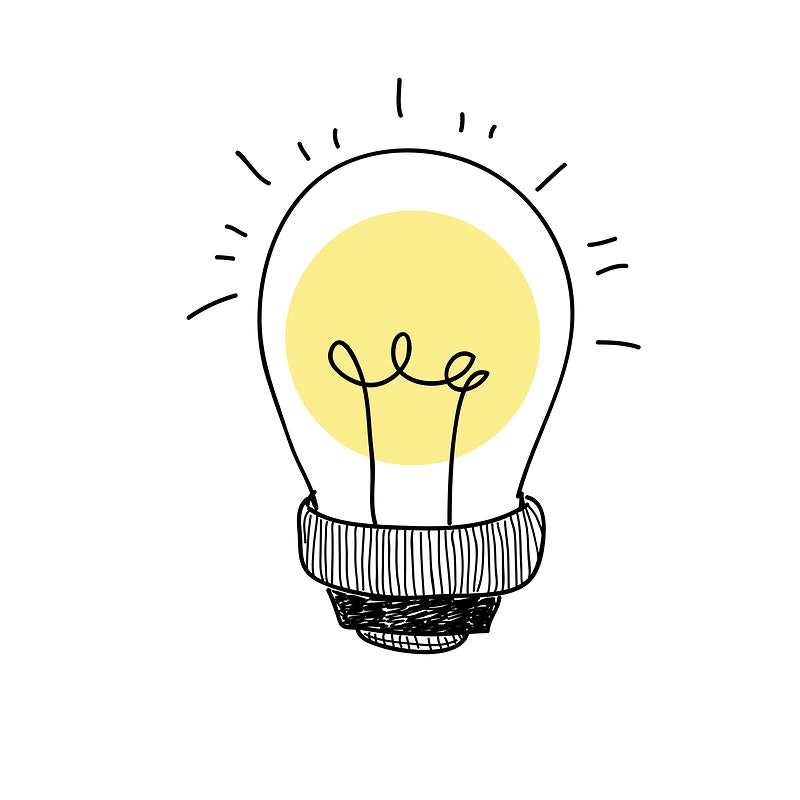 مهارة الربط
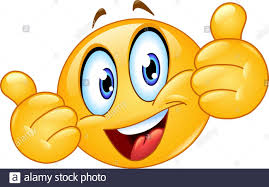 أصل  العمود أ بما يناسبه من العمود ب:
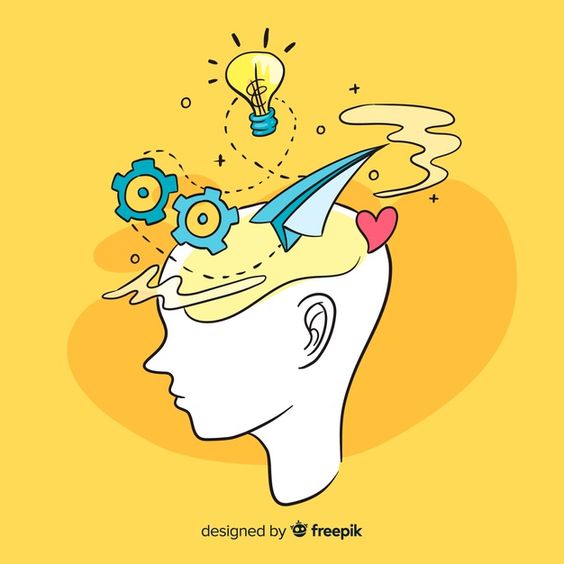 مهارة الاختيار والتعيين
اختار الإجابة الصحيحة:
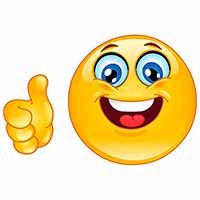 1- اشتهرت حفصة رضي الله عنها بـ:
         الصدقة والقيام  – بالصيام والقيام- بالحج والقيام
2- عدد أولاد النبي ﷺ الذكور:
          ثلاثة  – اثنان – أربعة 
3- جميع أبناء النبي ﷺ من زوجته خديجة رضي الله عنها إلا  :
           إبراهيم – القاسم  – عبد الله 
4- كانت رضي الله عنها مشهورة بالذكاء وقوة الحفظ  :
         خديجة بنت خويلد  -  حفصة بنت عمر  – عائشة بنت أبي بكر  
                               رضي الله عنهن
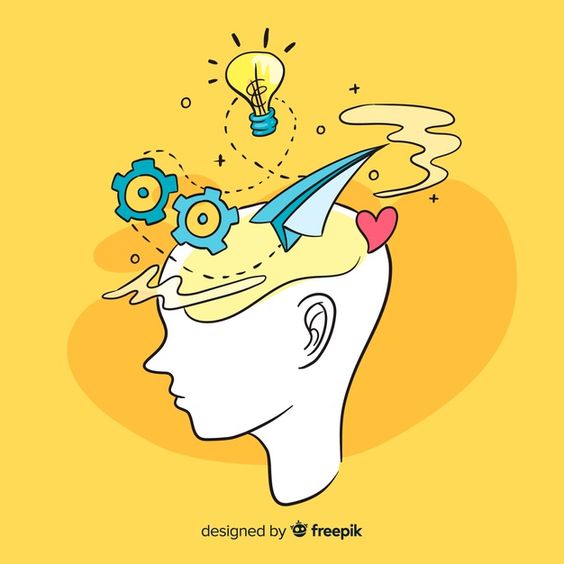 مهارة الاختيار والتعيين
اختار الإجابة الصحيحة:
1- خدم أنس بن مالك النبي ﷺ :
         خمس سنين– سبع سنين – عشر سنين 
2- حكم الأكل والشرب باليد اليسرى :
          محرم   – جائز  – مكروه 
3- كان النبي ﷺ  يحب أن يلبس اللباس 
           الأبيض – الأخضر  – الأزرق 
4- صاحب سِر رسول الله ﷺ هو الصحابي :
         عمر بن الخطاب  -  حذيفة بن اليمان  – أبو بكر 
5- نهى النبي ﷺ عن النوم على :
               الظهر – الجنب الأيمن – البطن
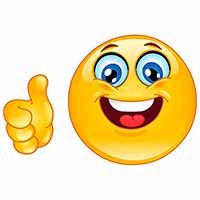 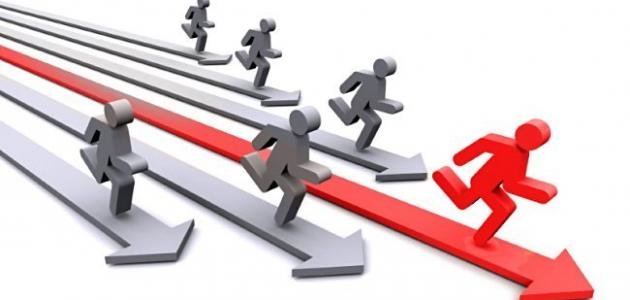 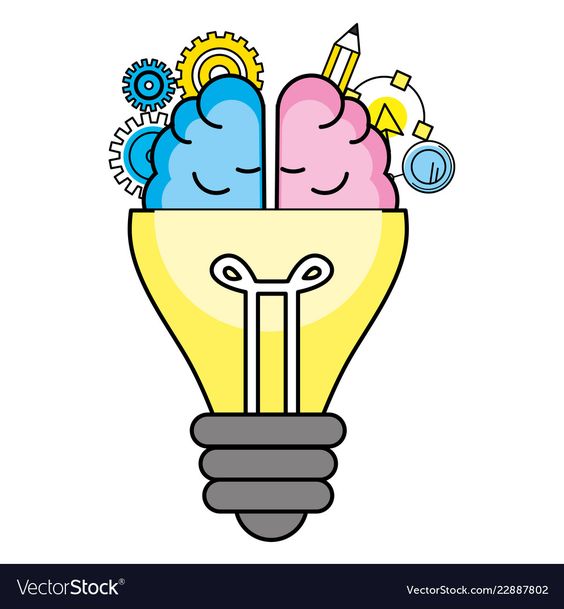 أسرع إجابة:
1- من هوخادم  رسول الله محمد ﷺ ؟

2- من هو مؤذن الرسول ﷺ؟

3- ماذا أقول إذا نسيت التسمية أول الطعام ؟

4- أعدد بعضا من آداب الأكل والشرب ؟


5- أصف نوم النبي محمد ﷺ؟
أنس بن مالك الأنصاري
بلال بن رباح 
بسم الله في أوله وآخره
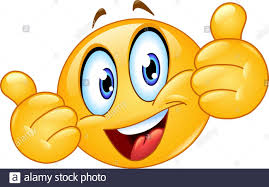 التسمية – الأكل باليمين – الأكل ممايليه – حمدالله بعد الفراغ من الأكل أو الشرب
يتوضأ قبل أن ينام – ينام أول الليل – ينام على جنبه الأيمن
أضع علامة ( √  ) أو ( ×  )
√
1- أم إبراهيم ابن النبي ﷺ مارية القُبطية (        ).

2- من حقوق أهل بيت النبي ﷺ محبتهم والدعاء لهم (         )

3- يجوز تشبه الرجال بالنساء والنساء بالرجال (         ) 

4- كان الرسول ﷺ  يأكل متكئاً(        )
  
أقتدي برسول الله ﷺ فلا أعيب الطعام ولا أتكبر عليه (         )
√
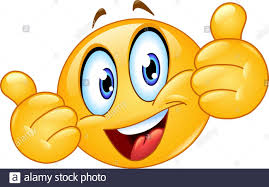 ×
محرم
×
لا يأكل متكئاً
√
دراسات إسلامية
ثالثا: الفقه
أحدد المسمى المناسب لكل تعريف :
التيمم  -   الخف – الصلاة  –الجورب 


1- (                           ) مايلبس على الرجل من الصوف والقطن ونحوهما  .
2- (                           ) مسح الوجه والكفين بالصعيد الطاهر بقصد الطهارة. 
3- (                          ) مايلبس على الرجل من الجلد ونحوه.
الجورب
التيمم
الخف
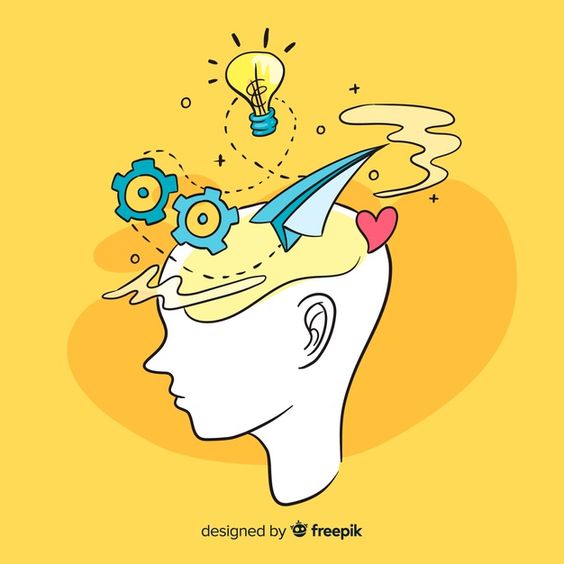 مهارة الاختيار والتعيين
اختار الإجابة الصحيحة:
1- حكم المسح على الخف والجورب:
          محرم   – جائز  – مكروه 
2- من شروط المسح على الخف والجورب أن يكونا :
          غير ساترين – طاهرين – فيهما نجاسة 
3- مدة المسح على الجورب للمقيم 
           يوم وليلة – ثلاث أيام بلياليها – يومين 
4- في صفة المسح على الخفين يمسح :
         ظاهر الخف – أسفل الخف – اعلى الخف وأسفله 
5- تنهى عن الفحشاء والمنكر 
               الصدقة – الصلاة – قراءة القرآن
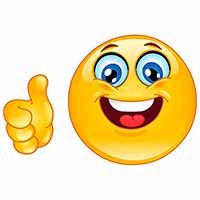 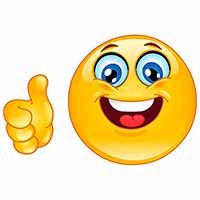 هيا نكمل معًا خرائط المفاهيم:
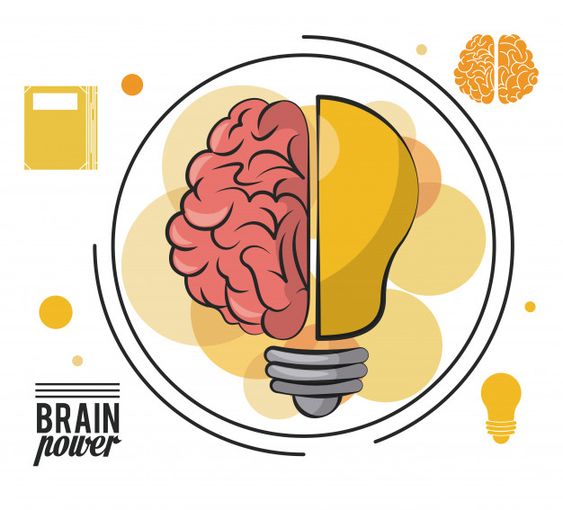 شروط التيمم
طهارة التراب
تعذر استعمال الماء لفقده أو لمرض
النية
اربط بين الحالات وحكمها :










                يتوضأ                                    يتيمم                          لاتصح صلاته
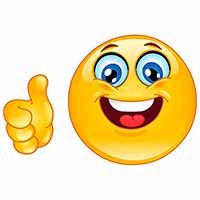 رجل بجانب البحر 
وليس معه ماء
مريض لايقدر على استعمال الماء
لَبِس الجورب 
على غير طهارة
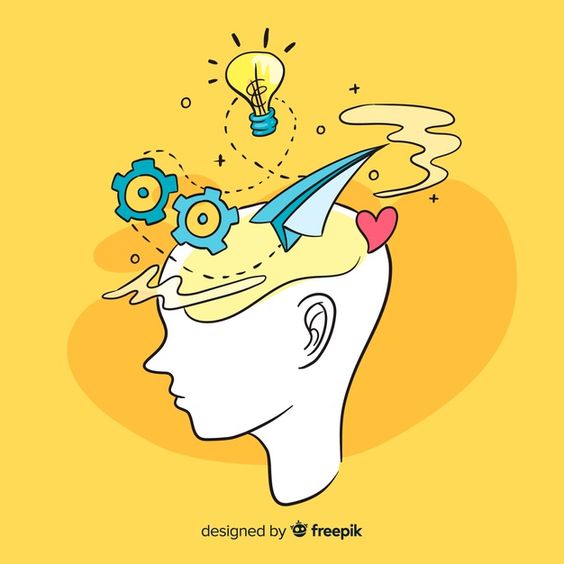 مهارة الاختيار والتعيين
اختار الإجابة الصحيحة:
1- الصلاة هي الركن .........من أركان الإسلام  :
          الأول    – الثاني  – الرابع  
2- أول مايسأل عنه العبد يوم القيامة :
          الزكاة – الصيام – الصلاة 
3- من فوائد الصلاة 
           مغفرة الذنوب –الكسل – الفقر
4- الحكمة من جواز التيمم :
               يسر الإسلام – تشديد على الناس – المشقة 
5- عمود الإسلام 
               الزكاة – الصلاة  -  بر الوالدين
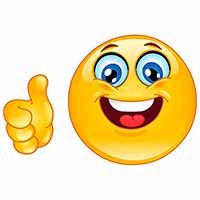 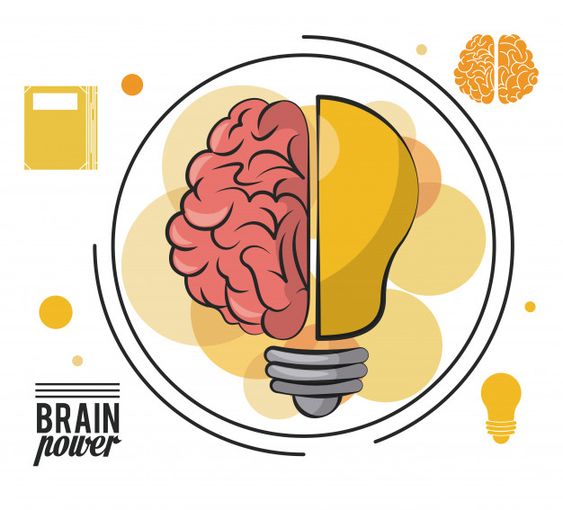 أضع علامة ( √  ) أو ( ×  )
√
1- من آداب لبس الحذاء والجورب إذا انتعل بدأ باليمين وإذا نزع بدا بالشمال (        ).

2- من فوائد المحافظة على الصلاة  الحرمان من دخول الجنة(       )

3- أبادر إلى الصلاة عند دخول وقتها (         ) 

4- الزكاة عمود الإسلام (         )
×
سبب في دخول الجنة
√
×
الصلاة
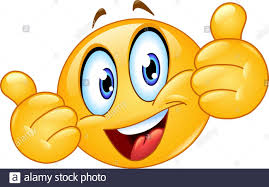 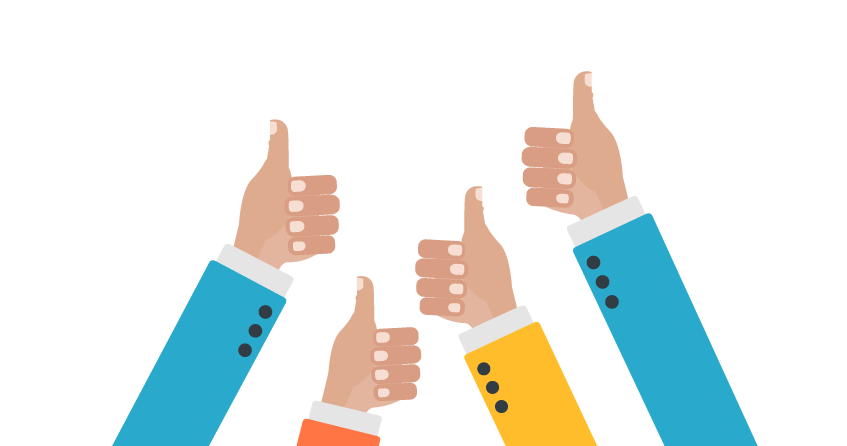 بارك الله فيكم طالباتي الرائعات
المعلمة:إيمان التميمي